Welcome to my Lecture
Today’s Topic: Preposition
Presented By
Class: XI-XII
Md. Rubel Ali
Lecturer in English 
Ranipur Nurul Huda Alim Madrasha
B.A(Hons.) 1st Class
M.A in English
Mobile: 01315818169
E-mail: rubelali.dinj@gmail.com
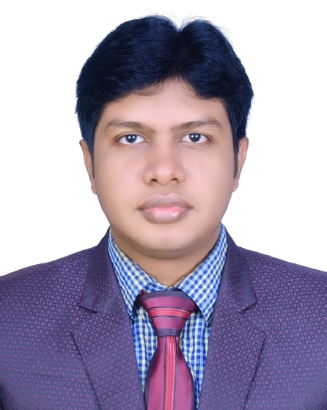 Learning Outcomes
At the end of the lesson, the students will be able to-
learn the uses of preposition in a sentence
For এর ব্যবহার
Rubel Sir
জন্য বুঝাতে For বসে।যেমন: I would like to do something for you.
সময়ের আগে ধরিয়া/যাবৎ/ব্যাপিয়া বুঝাতে For বসে। 
যেমন: He has been working for 4 hours. 3. সাহায্য অর্থে বুঝাতে For বসে। যেমন: Please do this favor for me.
Rubel Sir/Rehel English Academy/01315818169
by এর ব্যবহার
Rubel Sir
১. পাশে বুঝাতে By বসে। যেমন: She sat by me.২. পথ অর্থে বুঝাতে By বসে। যেমন: They will go there by road. ৩. কোন উপায় বা পদ্ধতি বুঝাতে তার আগে By বসে। যেমন: By hard work. ৪. মাধ্যম বুঝাতে By বসে। যেমন: He achieved success by hard labour. ৫. পরিমাপ বুঝাতে By বসে। যেমন: The table is 2 feet by 3 feet. ৬. হার বুঝাতে By বসে। যেমন: He is improving day by day.
from এর ব্যবহার
Rubel Sir
কারো নিকট হতে অথবা কোন স্থান হতে/থেকে বুঝালে ব্যক্তির বা স্থানের আগে From বসে।যেমন: তোমার নিকট হতে – From you,I took this pen from Rumi.দিনাজপুর থেকে – from DinajpurHe bought sweets from market.
Towards এর ব্যবহার
Rubel Sir
দিকে বা বরাবর বোঝাতে Towards বসে। 
যেমনঃ I’m going towards university.
into এর ব্যবহার
Rubel Sir
বাইরে থেকে ভিতরে বুঝাতে Into বসে।
যেমনঃ The boy entered into the room.2. সংঘর্ষ বুঝাতে Into বসে।
যেমনঃ The car crashed into a parked microbus.3. সংখ্যায় ভাগ হওয়া বুঝাতে Into বসে। 
যেমনঃ They were divided into five groups
Within এর ব্যবহার
Rubel Sir
নির্দিষ্ট সময়ের মধ্যে বুঝাতে Within বসে। 
যেমনঃ I will come back within 20 minutes.
Rubel Sir
Thank you